Control Interno, bases para la implementación en la Administración Pública Estatal
Objetivo de la Capacitación
Coadyuvar con las Dependencias y Entidades de la Administración Pública Estatal  en el proceso de implementación de un Sistema de Control Interno Institucional eficiente, basado en las Disposiciones Generales de Control Interno, generando insumos para la formulación de acciones de mejora en beneficio de sus actividades sustantivas y en apego al marco normativo que los rige.
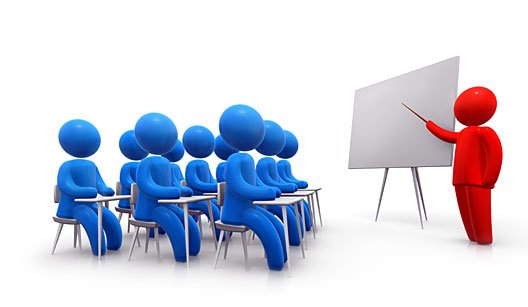 Antecedentes
El 27 de mayo de 2015 se publicó en el Diario Oficial de la Federación el Decreto por el que se reforman, adicionan y derogan diversas disposiciones de la Constitución Política de los Estados Unidos Mexicanos en materia de combate a la corrupción, creándose con ello el Sistema Nacional Anticorrupción, sistema macro que engloba al Sistema Nacional de Fiscalización, por lo que este último debe entenderse como un subsistema del primero.

El Sistema Nacional de Fiscalización, a través de su grupo de trabajo de Control Interno es la instancia responsable de generar una estrategia para homologar la normativa en materia de control interno que sea aplicable. Dicho sistema está Integrado por la Auditoría Superior de la Federación, la Secretaría de la Función Pública y los Órganos de Control Estatal, entre otros miembros, siendo estos dos últimos los que conforman la Comisión Permanente de Contralores Estados Federación (CPCE-F).

Marco Normativo:
Disposiciones Generales y Manual Administrativo de Aplicación Estatal en Materia de Control Interno para el Estado de Baja California Sur, (BOGE 31/agosto/2017). 
Marco Integrado de Control Interno de Baja California Sur (MEMICI), (BOGE 30/nov/2016).
Normas Generales de Control Interno para la Administración Pública del Estado de Baja California Sur, (BOGE 10/mayo/2015).
Control Interno
Es el proceso efectuado por el Titular de la institución, la Administración, en su caso el Órgano de Gobierno, y los demás servidores públicos de una institución, con objeto de proporcionar una seguridad razonable sobre la consecución de las metas y objetivos institucionales y la salvaguarda de los recursos públicos, así como para prevenir actos contrarios a la integridad.

El control interno incluye planes, métodos, programas, políticas y procedimientos utilizados para alcanzar el mandato, la misión, el plan estratégico, los objetivos y las metas institucionales. 

Asimismo, constituye la primera línea de defensa en la salvaguarda de los recursos públicos y la prevención

Será responsabilidad del Órgano de Gobierno, del Titular y demás servidores públicos de la Institución, establecer y actualizar el Sistema de Control Interno Institucional, evaluar y supervisar su funcionamiento, así como ordenar las acciones para su mejora continua.
Disposiciones de Control Interno, Titulo primero, capitulo I, numeral 2, fracción XIII
Objetivo e Importancia del Control Interno
Proporcionar una seguridad razonable en el logro de objetivos y metas de la Institución dentro de las siguientes categorías:
Operación: Eficacia, eficiencia y economía de las operaciones, programas y proyectos;
Información: Confiabilidad, veracidad y oportunidad de la información financiera, presupuestaria y de operación;
Cumplimiento: Observancia del marco legal, reglamentario, normativo y administrativo aplicable a las Instituciones, y
Salvaguarda: Protección de los recursos públicos y prevención de actos de corrupción.

La implementación de un Sistema de Control Interno efectivo, representa una herramienta fundamental que aporta elementos que promueven: 
Logro de los objetivos institucionales; 
Minimizan los riesgos; 
Reducen los actos de corrupción y fraudes; 
Integran las Tecnologías de Información a procesos institucionales; 
Respaldan la Integridad y el comportamiento ético de los servidores públicos, y 
Consolidan los procesos de rendición de cuentas y de transparencia.
Disposiciones de Control Interno, Titulo segundo, capitulo I, numeral 8
Modelo Estándar de Control Interno
Conjunto de normas generales (o Componentes) de control interno, sus principios y elementos de control, los niveles de responsabilidad de control interno, su evaluación, informes, programas de trabajo y reportes relativos al sistema de control interno institucional.
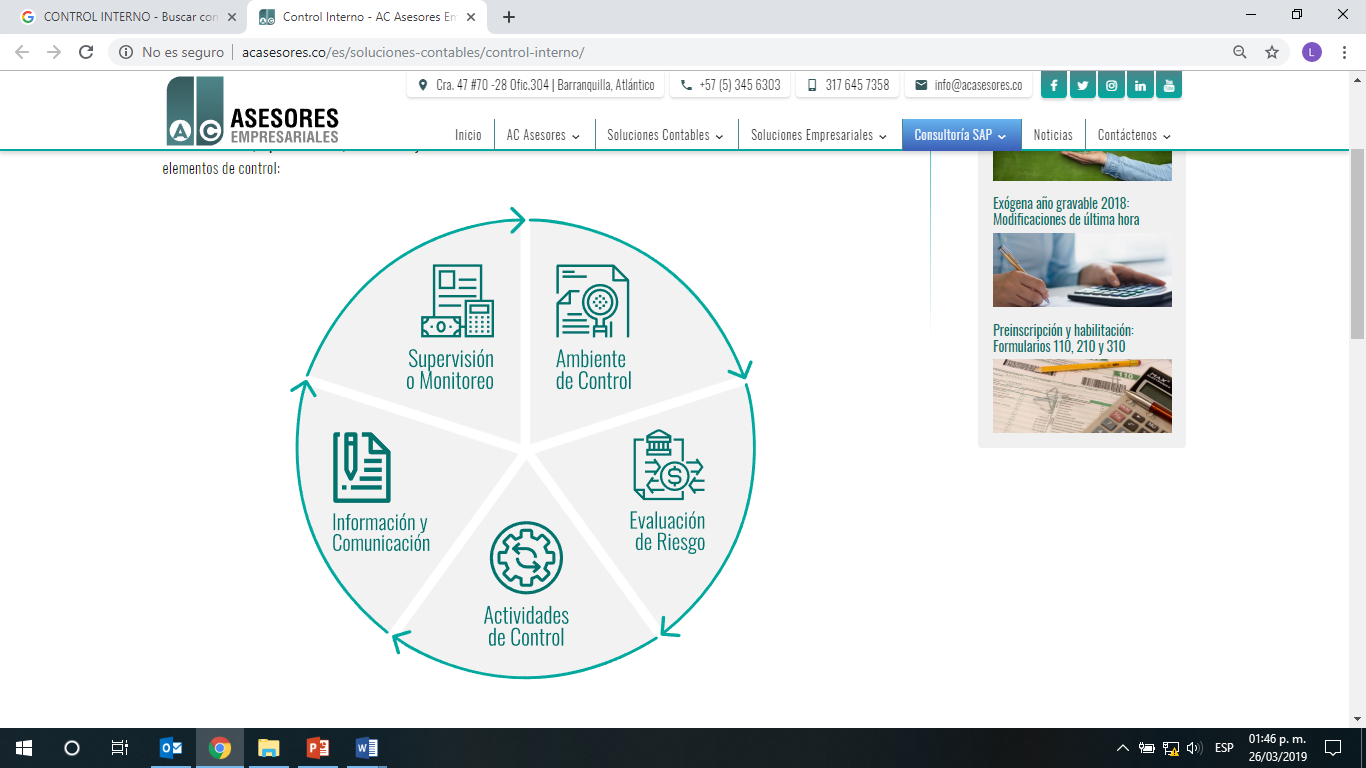 Disposiciones de Control Interno, Titulo primero, capitulo I, numeral 2, fracción XXXV
Disposiciones de Control Interno, Titulo segundo, capitulo I, numeral 9
Disposiciones de Control Interno, Titulo segundo, capitulo I, numeral 9
Disposiciones de Control Interno, Titulo segundo, capitulo I, numeral 9
Disposiciones de Control Interno, Titulo segundo, capitulo I, numeral 9
Disposiciones de Control Interno, Titulo segundo, capitulo I, numeral 9
Disposiciones de Control Interno, Titulo segundo, capitulo I, numeral 9
Unidad Especializada.
Grupo de trabajo encargado de apoyar al Titular y al COCODI, en la Implementación y consolidación del SCII.
Coordinador de Control Interno: Será designado por el Titular de la Institución (Oficial Mayor o equivalente).
Enlaces de ARI, SCII y COCODI: Será designado por el Coordinador de Control Interno.
Órgano Fiscalizador: Órgano Interno de Control (OIC)
Órgano Fiscalizador
Autoevaluación y Programa de Trabajo de Control Interno (PTCI)
Antecedentes
Será responsabilidad del Órgano de Gobierno, del Titular y demás servidores públicos de la Institución, establecer y actualizar el Sistema de Control Interno Institucional, evaluar y supervisar su funcionamiento, así como ordenar las acciones para su mejora continua; además de instrumentar los mecanismos, procedimientos específicos y acciones que se requieran para la debida observancia de las presentes Disposiciones.

En la implementación, actualización y mejora del SCII, se identificarán y clasificarán los mecanismos de control en preventivos, detectivos y correctivos, privilegiándose los preventivos y las prácticas de autocontrol, para evitar que se produzcan resultados o acontecimientos no deseados o inesperados que impidan en términos de eficiencia, eficacia y economía el cumplimiento de las metas y objetivos de la institución.
Disposiciones de Control Interno, Titulo primero, capitulo II, numeral 3
Informe Anual: Informe Anual del Estado que Guarda el Sistema de Control Interno Institucional.
Informe de Resultados: Informe de la Evaluación del Órgano Fiscalizador al Informe Anual y PTCI.
RAT PTCI: Reporte de Avances Trimestral de PTCI.
Informe de Evaluación: Informe de Evaluación del Titular del Órgano Fiscalizador al RAT PTCI.
1
6
2
3
5
El informe anual y el informe de resultados, se elaborarán al finalizar el ejercicio y a partir del segundo ejercicio puede repercutir en el PTCI .
4
Evaluación del Sistema de Control Interno
Proceso mediante el cual se determina el grado de eficacia y de eficiencia con que se cumplen las Normas Generales de Control Interno y sus principios, así como los elementos de control del Sistema de Control Interno Institucional en sus tres niveles: Estratégico, Directivo y Operativo, para asegurar razonablemente el cumplimiento del objetivo del control interno en sus respectivas categorías.
Estratégico: Corresponde al titular, y en su caso al segundo nivel jerárquico (subsecretario o equivalente), encargados de lograr la visión y misión de la institución. 
Directivo: Corresponde al 3er y 4to nivel jerárquico, es decir, los directores de áreas, y mandos superiores distintos del titular, encargados de que la operación y los procesos se realicen correctamente. 
Operativo: Personal de los niveles siguientes (jefes de departamento, auxiliares, administrativos), encargados de ejecutar las tareas necesarias para el funcionamiento de la institución.
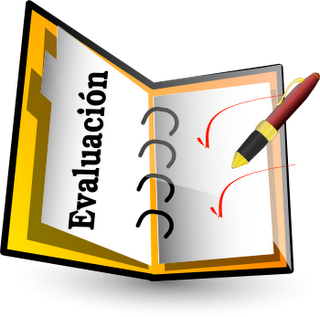 Disposiciones de Control Interno, Titulo primero, capitulo I, numeral 2, fracción XXIII
Autoevaluación del Sistema de Control Interno Institucional (SCII)
Manual de usuario del SECI
Programa de Trabajo de Control Interno
El PTCI deberá contener las acciones de mejora determinadas para fortalecer los elementos de control de cada norma general, identificados con inexistencias o insuficiencias en el SCII, las cuales pueden representar debilidades de control interno o áreas de oportunidad para diseñar nuevos controles o reforzar los existentes, también deberá incluir la fecha de inicio y término de la acción de mejora, la unidad administrativa y el responsable de su implementación, así como los medios de verificación. 
Debe presentar la firma de autorización del Titular de la Institución, de revisión del Coordinador de Control Interno y de elaboración del Enlace del SCII.
Las acciones de mejora deberán concluirse a más tardar el 31 diciembre de cada año, en caso contrario, se documentarán y presentarán en el Comité las justificaciones correspondientes. 
Considerar los aspectos no atendidos en la siguiente evaluación del SCII y determinar las nuevas acciones de mejora que serán integradas al PTCI.
El PTCI podrá ser actualizado con motivo de las recomendaciones formuladas por el Titular del Órgano Fiscalizador, derivadas de la evaluación al Informe Anual y al PTCI original al identificarse áreas de oportunidad adicionales o que tiendan a fortalecer las acciones de mejora determinadas por la Institución. El PTCI actualizado y debidamente firmado deberá presentarse a más tardar en la segunda sesión ordinaria del Comité para su conocimiento y posterior seguimiento.
Disposiciones de Control Interno, Titulo segundo, capitulo III, sección III, numeral 16 y 17
Programa de Trabajo de Control Interno
Reporte de Avances Trimestral del PTCI (RAT-PTCI)
Debe realizarse por el Coordinador de Control Interno para informar trimestralmente al Titular de la Institución el resultado; el cual, debe contener al menos lo siguiente:
Resumen cualitativo de las acciones de mejora comprometidas.
En su caso, descripción de las principales problemáticas que obstaculizan el cumplimiento de las Acciones de Mejora reportadas en proceso y propuestas de solución para consideración del Comité u Órgano de Gobierno, según corresponda.
Conclusión General del Avance Global de las Acciones de Mejora.
Firma del Coordinador de Control Interno
Disposiciones de Control Interno, Titulo segundo, capitulo III, sección III, numeral 18
Informe de Evaluación del RAT-PTCI
El Órgano Fiscalizador evaluará el Reporte de Avances Trimestral del Programa de Trabajo de Control Interno (RAT-PTCI) y elaborará el Informe de Evaluación de cada uno de los aspectos del Reporte.
Disposiciones de Control Interno, Titulo segundo, capitulo III, sección III, numeral 19
Informe Anual del Estado que Guarda el SCII
El Titular de la Institución presentará el informe anual, con firma autógrafa, debe integrar:
I.   Aspectos relevantes de la evaluación del SCII
Porcentaje de cumplimiento general de los elementos y Normas Generales de Control Interno. 
Elementos de Control Interno con evidencia documental y/o electrónica (suficiente, inexistente o insuficiente).
Debilidades o áreas de oportunidad.
II. Resultados relevantes alcanzados con la implementación de las Acciones de Mejora comprometidas en el año inmediato anterior en relación con lo esperado.

III. Compromiso de cumplir en tiempo y forma de las Acciones de Mejora que conforma el Programa de Trabajo de Control Interno (PTCI).
Disposiciones de Control Interno, Titulo segundo, capitulo III, sección II, numeral 13,14 y 15
Informe de Evaluación del Órgano Fiscalizador al 
Informe Anual y PTCI
El Titular del Órgano Fiscalizador evaluará el Informe Anual y el Programa de Trabajo de Control Interno y elaborará el Informe de Evaluación del Órgano Fiscalizador al Informe Anual y Programa de Trabajo de Control Interno, de cada uno de los aspectos del Informe, el cual deberá incluir su firma autógrafa.
Disposiciones de Control Interno, Titulo segundo, capitulo III, sección IV, numeral 20 y 21
Administración de Riesgos Institucional
PTAR: Programa de Trabajo de Administración de Riesgos.
RAT-PTAR: Reporte de Avances Trimestral del PTAR.
Informe de Evaluación: Informe de Evaluación del Órgano Fiscalizador al RAT-PTAR
Reporte Anual: Reporte Anual del Comportamiento de los Riesgos.
Opinión del Reporte Anual: Opinión del Órgano Fiscalizador del Reporte Anual del Comportamiento de los Riesgos.
Grupo de Trabajo
El proceso de administración de riesgos deberá iniciarse a más tardar en el último trimestre de cada año, con la conformación de un grupo de trabajo, el cual, tendrá como objeto definir las acciones a seguir para integrar la Matriz y el Programa de Trabajo de Administración de Riesgos, las cuales deberán reflejarse en un cronograma que especifique las actividades a realizar, designación de responsables y fechas compromiso para la entrega de productos.

El grupo de trabajo estará conformado como sigue:
Titulares o enlaces de todas las unidades administrativas de la Institución
Titular del Órgano Fiscalizador 
Coordinador de Control Interno 
Enlace de Administración de Riesgos
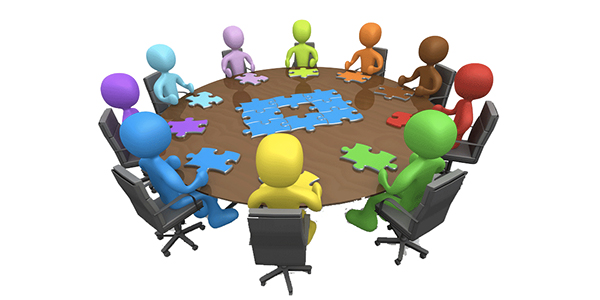 Disposiciones de Control Interno, Titulo tercero, capitulo I, numeral 22
Inventario de Procesos
La Institución determinará los procesos prioritarios (sustantivos y administrativos), cuando éstos se encuentren debidamente mapeados y formalmente incorporados a su inventario de procesos. En ese sentido, los procesos seleccionados podrán ser aquellos que formen parte de un mismo macroproceso, estar concatenados entre sí, o que se ejecuten de manera transversal entre varias áreas, deberán considerarse por lo menos cinco procesos y como máximo los que determine la Institución.
Disposiciones de Control Interno, Titulo segundo, capitulo III, sección I, numeral 11
Inventario de Procesos
Se podrá seleccionar cualquier proceso prioritario (sustantivo y administrativo), utilizando alguno o varios de los siguientes criterios:

Aporta al logro de los compromisos y prioridades incluidas en el Plan Nacional de Desarrollo y programas sectoriales, regionales, institucionales, especiales y/o transversales.
Contribuye al cumplimiento de la visión, misión y objetivos estratégicos de la Institución.
Genera beneficios a la población (mayor rentabilidad social) o están relacionados con la entrega de subsidios.
Se encuentra relacionado con trámites y servicios que se brindan al ciudadano, en especial permisos, licencias y concesiones.
Su ejecución permite el cumplimiento de indicadores de desempeño de programas presupuestarios o se encuentra directamente relacionado con una Matriz de Indicadores para Resultados.
Tiene un alto monto de recursos presupuestales asignados.
Es susceptible de presentar riesgos de actos contrarios a la integridad, en lo específico de corrupción.
Se ejecuta con apoyo de algún sistema informático.
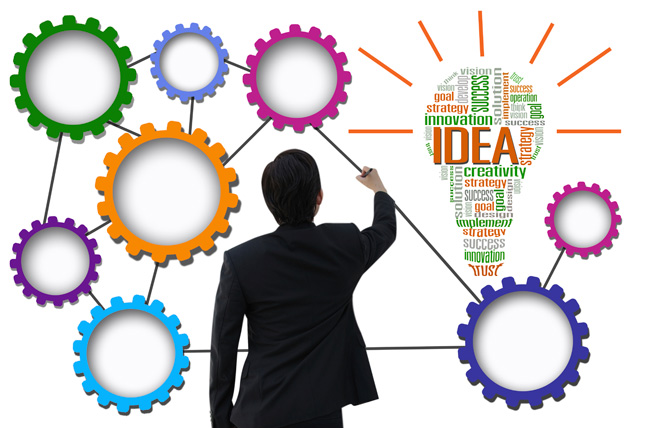 Disposiciones de Control Interno, Titulo segundo, capitulo III, sección I, numeral 11
Programa de Trabajo de Administración de 
Riesgos (PTAR)
Para la implementación y seguimiento de las estrategias y acciones, se elaborará el PTAR, debidamente firmado por el Titular de la Institución, el Coordinador de Control Interno y el Enlace de Administración de Riesgos e incluirá:
a)	Los riesgos;
b)	Los factores de riesgo;
c)	Las estrategias para administrar los riesgos, y
d)	Las acciones de control registradas en la Matriz de Administración de Riesgos, las cuales deberán identificar:
Unidad administrativa
Responsable de su implementación
Las fechas de inicio y término
Medios de verificación
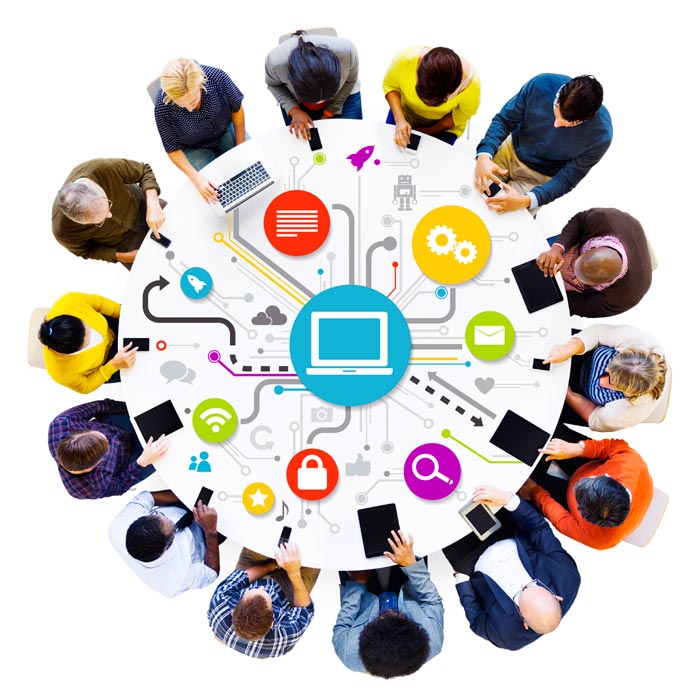 Matriz de Administración de Riesgos: Herramienta que refleja el diagnóstico general de los riesgos para identificar estrategias y áreas de oportunidad en la Institución.
Disposiciones de Control Interno, Titulo tercero, capitulo II, numeral 27
Mapa de Riesgos
Los riesgos se ubicarán por cuadrantes en la Matriz de Administración de Riesgos y se graficarán en el Mapa de Riesgos, en función de la valoración final del impacto en el eje horizontal y la probabilidad de ocurrencia en el eje vertical. La representación gráfica del Mapa de Riesgos deberá contener los cuadrantes siguientes:
I Riesgos de 
Atención Inmediata
II Riesgos de 
Atención Periódica
Cuadrante I. Son críticos por su alta probabilidad de ocurrencia y grado de impacto, se ubican en la escala de valor mayor a 5 y hasta 10 de ambos ejes;
Cuadrante II. Tienen alta probabilidad de ocurrencia ubicada en la escala de valor mayor a 5 y hasta 10 y bajo grado de impacto de 1 y hasta 5;
Cuadrante III. Son de baja probabilidad de ocurrencia y grado de impacto, se ubican en la escala de valor de 1 y hasta 5 de ambos ejes, y
Cuadrante IV. Tienen baja probabilidad de ocurrencia con valor de 1 y hasta 5 y alto grado de impacto mayor a 5 y hasta 10.
Probabilidad de Ocurrencia
III Riesgos 
Controlados
IV Riesgos de 
Seguimiento
Disposiciones de Control Interno, Titulo tercero, capitulo I, numeral 23, fracción VI
Grado Impacto del Riesgo
0
10
5
Reporte de Avances Trimestral del PTAR (RAT-PTAR)
El seguimiento al cumplimiento de las acciones de control del PTAR deberá realizarse trimestralmente por el Coordinador de Control Interno y el Enlace de Administración de Riesgos para informar al Titular de la Institución el resultado, a través del RAT-PTAR, el cual deberá contener al menos lo siguiente:

Resumen cuantitativo de las acciones de control comprometidas
En su caso, la descripción de las principales problemáticas que obstaculizan el cumplimiento de las acciones de control reportadas en proceso y propuestas de solución para consideración del Comité u Órgano de Gobierno, según corresponda;
c)	Conclusión general sobre el avance global en la atención de las acciones de control comprometidas y respecto a las concluidas su contribución como valor agregado para evitar que se materialicen los riesgos, indicando sus efectos en el Sistema de Control Interno y en el cumplimiento de metas y objetivos; y
d)	Firmas del Coordinador de Control Interno y del Enlace de Administración de Riesgos.
Disposiciones de Control Interno, Titulo tercero, capitulo II, numeral 28
Informe de Evaluación del Órgano Fiscalizador al Reporte de Avances Trimestral al PTAR
El Titular del Órgano Fiscalizador presentará en las sesiones ordinarias del Comité o del Órgano de Gobierno, según corresponda, su informe de evaluación de cada uno de los aspectos del Reporte de Avances Trimestral del PTAR (RAT-PTAR).
Disposiciones de Control Interno, Titulo tercero, capitulo II, numeral 30
Reporte Anual de Comportamiento de los Riesgos (RAC)
Se realizará un Reporte Anual del comportamiento de los riesgos, con relación a los determinados en la Matriz de Administración de Riesgos del año inmediato anterior, y contendrá al menos lo siguiente:

Riesgos con cambios en la valoración final de probabilidad de ocurrencia y grado de impacto, los modificados en su conceptualización y los nuevos riesgos.
Comparativo del total de riesgos por cuadrante.
Variación del total de riesgos y por cuadrante.
Conclusiones sobre los resultados alcanzados en relación con los esperados, tanto cuantitativos como cualitativos de la administración de riesgos.
Disposiciones de Control Interno, Titulo tercero, capitulo II, numeral 31
Opinión y/o comentarios sobre el Reporte Anual de Comportamiento de los Riesgos
El Titular del Órgano Fiscalizador evaluará el Reporte Anual del Comportamiento de los Riesgos y emitirá su Opinión y/o comentarios, el cual deberá incluir su firma autógrafa.
Disposiciones de Control Interno, Titulo segundo, capitulo II, Fracción VII, inciso G
Comité de Control y Desempeño Institucional (COCODI)
Objetivo del Comité de Control y Desempeño Institucional (COCODI)
Los Titulares de las Instituciones instalarán y encabezarán el Comité de Control y Desempeño Institucional (COCODI), el cual, contribuirá al cumplimiento oportuno de las metas, objetivos y programas Institucionales; a la mejora de los programas presupuestarios, identificar, analizar y actualizar la Administración de los Riesgos Institucionales y el Sistema de Control Interno Institucional.
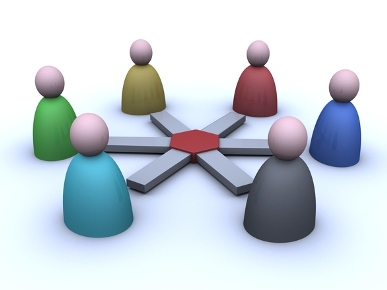 Disposiciones de Control Interno, Titulo cuarto, capitulo I, numeral 32
Integrantes del COCODI
Miembros propietarios que tendrán voz y voto:

I.	El Presidente:	Titular de la Institución.
II.	El Vocal Ejecutivo: Titular del Órgano Fiscalizador.
III.	Vocales:

En las dependencias:
El Titular de la Dirección General de Programación y Presupuesto o equivalente.
El Titular del Área de Finanzas
El Titular de la Unidad de Asuntos Jurídicos o equivalente.
El Titular de la Dirección General de Tecnologías de Información o equivalente
El Coordinador de Control Interno (cuando no participe como Presidente suplente).

En las entidades sectorizadas:
Se incluirá adicional a los demás: Un representante de la Coordinadora Sectorial.

Los miembros propietarios podrán nombrar a su respectivo suplente de nivel jerárquico inmediato inferior, quienes intervendrán en las ausencias de ellos. Por excepción, las suplencias de los Vocales se podrán realizar hasta el nivel de subdirector o equivalente.
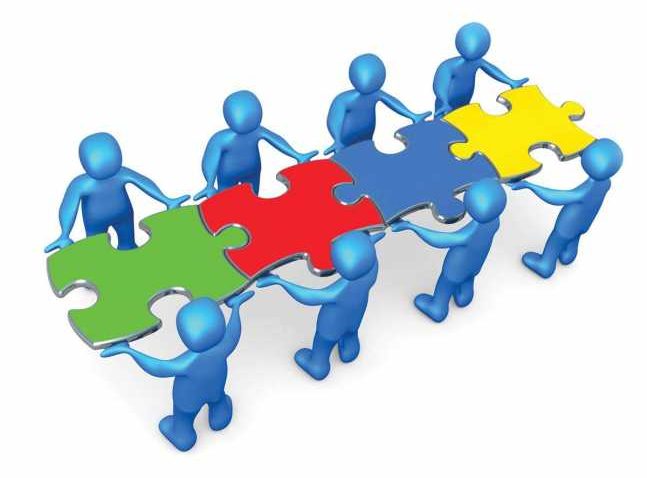 Disposiciones de Control Interno, Titulo cuarto, capitulo II, numeral 33
COCODI
Invitados
Los responsables de las áreas de la Institución competentes de los asuntos a tratar.
El representante de la UCEGPE (Departamento de Contralorías Internas de Dependencias y Entidades de la Contraloría General), designado por su Titular.
Los Enlaces del Sistema de Control Interno, de Administración de Riesgos y del Comité.
Órgano de Vigilancia
El Delegado y/o Subdelegado o, en su caso, el Comisario Público Propietario y/o Suplente del sector correspondiente participará en el Comité en calidad de Órgano de Vigilancia de la Institución.
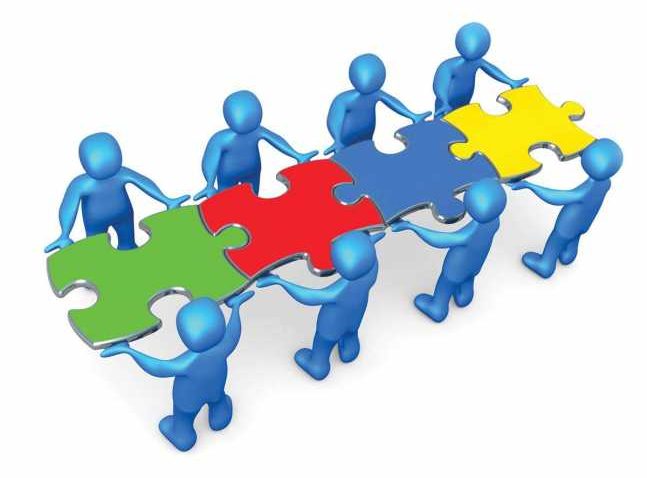 Suplentes
Los miembros propietarios podrán nombrar a sus respectivos suplentes de nivel jerárquico inmediato inferior.
Disposiciones de Control Interno, Titulo cuarto, capitulo II, numeral 34, 35 y 36
Atribuciones del COCODI
Aprobar acuerdos del Sistema de Control Interno Institucional: 
Informe Anual 
Cumplimiento de las acciones de mejora del PTCI, así como su reprogramación o replanteamiento.
Recomendaciones contenidas en el informe de Resultados del Titular del Órgano Fiscalizador.
Atención en tiempo y forma de las recomendaciones y observaciones de instancias de fiscalización y vigilancia.

II.    Aprobar acuerdos de la Administración de Riesgos Institucional: 
Revisión del PTAR, así como, actualizaciones.
Reporte de Avances Trimestral del PTAR.
Análisis del resultado anual del comportamiento de los riesgos
Recurrencia de las observaciones de las auditorías y revisiones.

III.   Aprobar acuerdos para fortalecer el desempeño institucional, particularmente en el análisis del cumplimiento de los programas presupuestarios, comportamiento financiero, evaluación del cumplimiento de las metas y objetivos y revisión del cumplimiento de los programas.

IV.    Aprobar acuerdos para atender las debilidades de control detectadas.

V.     Aprobar el calendario de las sesiones ordinarias.
Disposiciones de Control Interno, Titulo cuarto, capitulo III, numeral 37
Proceso para llevar a cabo las Sesiones de COCODI
Disposiciones de Control Interno, Titulo segundo, capitulo II, numeral 38, Fracciones III y VI, y Titulo cuarto, capitulo III, numeral 38 al 41
Proceso para llevar a cabo las Sesiones de COCODI
Disposiciones de Control Interno, Titulo segundo, capitulo II, numeral 38, Fracciones III y VI, y Titulo cuarto, capitulo III, numeral 38 al 41
Sesiones del COCODI
El Comité sesionará de forma:

Ordinaria: Cuatro sesiones al año, debiendo celebrarse dentro del trimestre posterior al que se reporta, procurando se lleven a cabo durante el mes inmediato posterior a la conclusión de cada trimestre.









Extraordinaria: Las veces que sea necesario, dependiendo de la importancia, urgencia o falta de atención de asuntos específicos
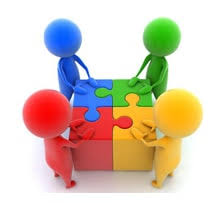 Disposiciones de Control Interno, Titulo segundo, Capitulo II, numeral 28 y Titulo cuarto, capitulo IV, sección I, numeral 42
Contenido de la Carpeta Electrónica de las Sesiones
Programas y Proyectos 
Finanzas
Armonización Contable y Presupuestaria
Evaluación y Seguimiento del SCII.
Administración de Riesgos (ARI)
Tecnologías de la Información y Comunicación (TIC´S)
1
Control
Interno
2
Cuenta Pública y Administración
3
Transparencia e Integridad
4
Fiscalización y Auditoría
Fiscalización y Auditoría (ASF, SFP, ASE, CG y OIC,)
Integridad Institucional 
Unidad de Transparencia 
Declaración Patrimonial
Formatos Guía para establecer el Control Interno
COCODI: 
Acta de Instalación
Oficio designación de coordinador y enlaces
Orden del día de Instalación COCODI
Acta de Sesión de COCODI
Lista de Asistencia de la Sesión del COCODI
Orden del día de sesiones del COCODI
Presentación para las sesiones trimestrales del COCODI

Administración de Riesgos:
Programa de Trabajo de Administración de Riesgos (PTAR)
Matriz y Mapa de Riesgos 
Reporte de Avances Trimestral del Programa de Trabajo de Administración de Riesgos
Informe de Evaluación del Órgano Fiscalizador al Reporte de Avances Trimestrales del Programa de Trabajo de Administración de Riesgos 
Reporte Anual de Comportamiento de los Riesgos
Opinión del Órgano Fiscalizador del Reporte Anual de Comportamiento de los Riesgos
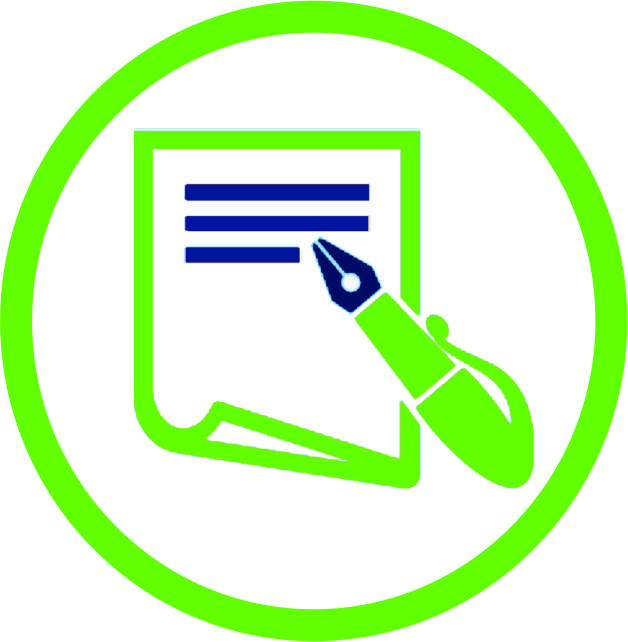 Formatos Guía para establecer el Control Interno
Control Interno:
Plan Anual de Trabajo de Control Interno 
Oficio de solicitud de inventario de procesos
Matriz de criterios de selección de procesos
Informe Autoevaluación del Sistema de Evaluación de Control Interno 
Informe Anual del Estado que guarda el Sistema de Control Interno Institucional
Reporte de Avances Trimestrales del Programa de Trabajo de Control Interno (RAT - PTCI)
Informe de Resultados de la Evaluación del Informe Anual y Programa de Trabajo de Control Interno (Órgano Fiscalizador) 
Oficio de envío del Informe de Resultados (del Órgano Fiscalizador al Titular de la institución, Titular CG, COCODI y Órgano de Gobierno)
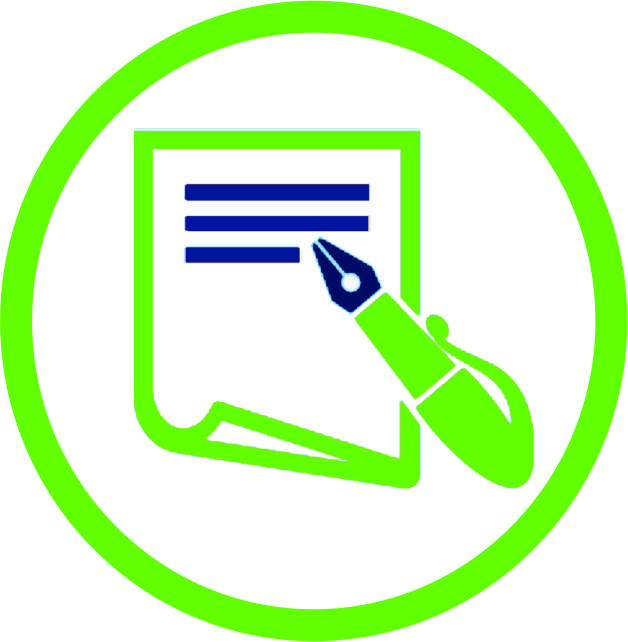 Responsabilidades y Funciones
Titular y Administración de la Institución
Determinarán las metas y objetivos de la institución.
Establecerán y mantendrán un SCII apropiado.
El Titular supervisará que la evaluación del SCII se realice por lo menos una vez al año.
Verificarán que el control interno se evalúe en su diseño, implementación y eficacia operativa.
El Titular aprobará el PTCI y el PTAR.
El Titular aprobará la metodología para la administración de riesgos.
El Titular instruirá y supervisará que se inicien y concluyan el proceso de administración de riesgos institucional.
El Titular instruirá que identifiquen en sus procesos los posibles riesgos de corrupción.
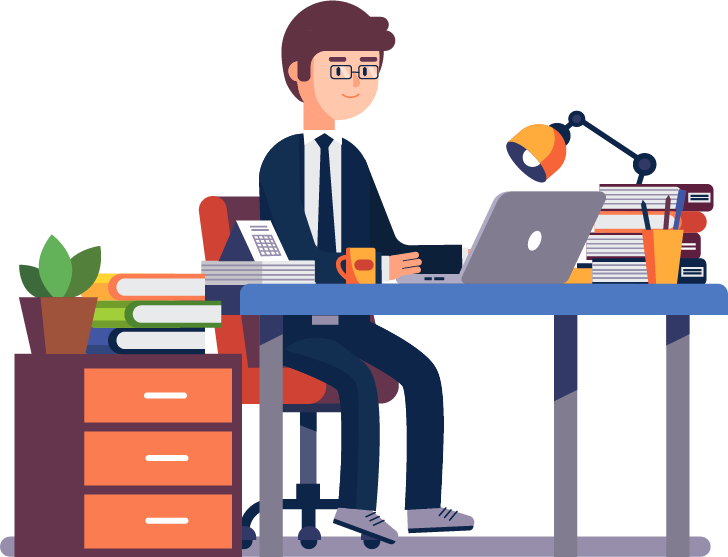 Disposiciones de Control Interno, Titulo segundo, capitulo II, numeral 10, Fracción II
Responsabilidades y Funciones
Coordinador de Control Interno:

En el Sistema de Control Interno Institucional
Ser canal de comunicación e interacción en la implementación, actualización, supervisión, seguimiento, control y vigilancia.
Acordar con el Titular las acciones para la implementación y operación del Modelo Estándar de Control Interno.
Coordinar la aplicación de la evaluación del SCII.
Revisar con el Enlace de SCII y presentar para aprobación el Informe Anual, PTCI original y actualizado y el RAT-PTCI.

En la Administración de Riesgos:
Acordar con el Titular la metodología de administración de riesgos, así como comunicar los resultados a las unidades administrativas.
Convocar a los titulares de todas las unidades administrativas para integrar el Grupo de Trabajo de Administración de Riesgos Institucional.
Coordinar y supervisar que el proceso de administración de riesgos.
Revisar los proyectos de Matriz, Mapa de Riesgos y PTAR.
Revisar los RAT-PTAR y Reporte Anual del Comportamiento de Riesgos.
Presentar anualmente para firma del Titular y Enlace de ARI, la Matriz y Mapa de Administración de Riesgos, PTAR y el Reporte Anual del Comportamiento de los Riesgos.
Disposiciones de Control Interno, Titulo segundo, capitulo II, numeral 10, Fracción III
Responsabilidades y Funciones
Difundir la Matriz de Administración de Riesgos, el Mapa de Riesgos y el PTAR.
Comunicar al Enlace de Administración de Riesgos, los riesgos adicionales o cualquier actualización a la Matriz, Mapa de Riesgos y PTAR.
Verificar que se registren en el Sistema Informático los reporteros de avances trimestrales del PTAR.

En COCODI
Determinar conjuntamente con el Presidente y Vocal Ejecutivo, los asuntos a tratar en las sesiones y reflejarlo en el orden del día.
Revisar y validar que la información sea suficiente, relevante y competente e instruir al Enlace del COCODI sobre la conformación de la carpeta electrónica. 
Solicitar al Enlace del COCODI que incorpore al sistema informático la información que compete a las unidades administrativas.
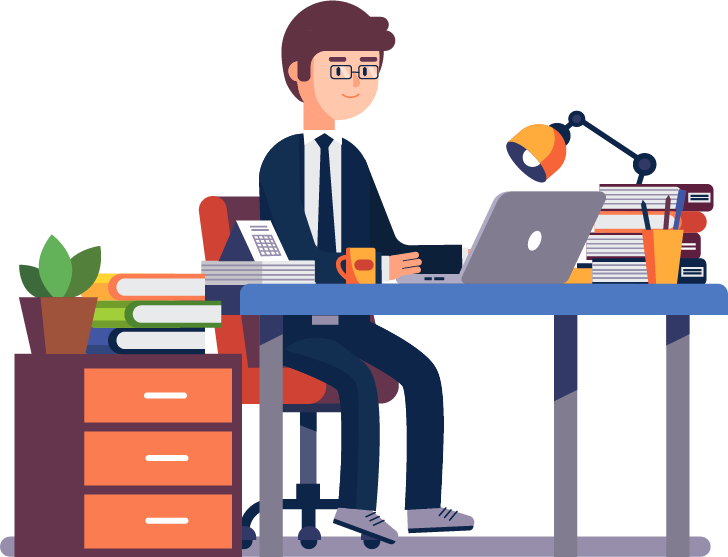 Disposiciones de Control Interno, Titulo segundo, capitulo II, numeral 10, Fracción III
Responsabilidades y Funciones
Enlace del Sistema de Control Interno Institucional:

Ser canal de comunicación e interacción entre el Coordinador de Control Interno y las unidades administrativas.
Definir las áreas administrativas y los procesos prioritarios.
Instrumentar las acciones y los controles necesarios.
Revisar con los responsables de las unidades administrativas la propuesta de mejor que serán incorporadas al PTCI. 
Elaborar el Proyecto del Informe Anual y del PTCI.
Elaborar la propuesta de actualización del PTCI.
Integrar información para la elaboración del proyecto de RAT-PTCI.
Incorporar en el Sistema Informático el Informe Anual, el PTCI y el RAT-PTCI.
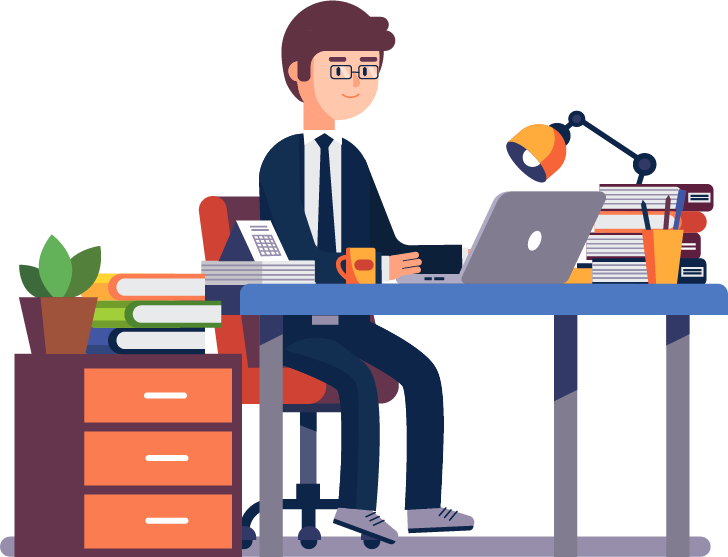 Disposiciones de Control Interno, Titulo segundo, capitulo II, numeral 10, Fracción IV
Responsabilidades y Funciones
Enlace de Administración de Riesgos Institucional:

Ser canal de comunicación e interacción entre el Coordinador de Control Interno y las unidades administrativas.
Informar y orientar a las unidades administrativas sobre el establecimiento de la metodología de administración de riesgos.
Revisar y analizar la información proporcionada por las Unidades Administrativas, a efecto de elaborar y presentar al Coordinador de Control Interno los proyectos de la Matriz, Mapa y PTAR, el RAT-PTAR y el Reporte Anual del Comportamiento de los Riesgos. 
Dar seguimiento permanente al PTAR y actualizar el RAT.
Incorporar en el Sistema Informático la matriz, mapa de riesgos y PTAR, RAT-PTAR y Reporte Anual del Comportamiento de los Riesgos.
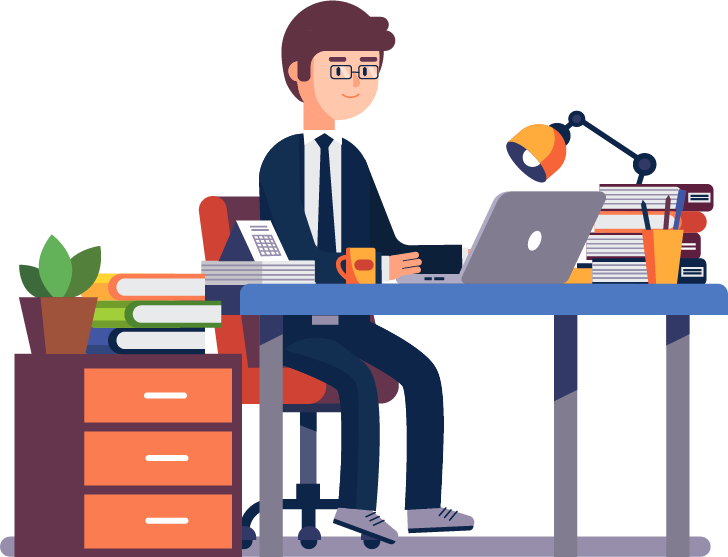 Disposiciones de Control Interno, Titulo segundo, capitulo II, numeral 10, Fracción V
Responsabilidades y Funciones
Enlace de Comité de Control y Desempeño Institucional:

Ser canal de comunicación e interacción entre el Coordinador de Control Interno y las unidades administrativas.
Solicitar a las unidades administrativas la información para la integración de la carpeta.
Remitir al Coordinador de Control Interno la información consolidada para su revisión y validación.
Integrar y capturar la carpeta electrónica para consulta de los convocados. 
Registrar en el sistema informático el seguimiento y atención de los acuerdos.
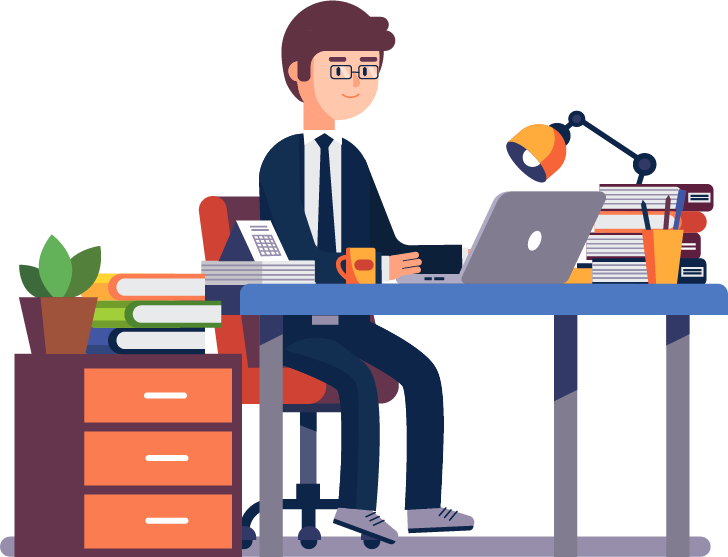 Disposiciones de Control Interno, Titulo segundo, capitulo II, numeral 10, Fracción VI
Responsabilidades y Funciones
Órgano Fiscalizador:

Asesorar y apoyar de forma permanente en el mantenimiento y fortalecimiento del SCII.
Promover y vigilar que las acciones de mejora se cumplan en tiempo y forma.
Apoyar a la institución de forma permanente, en las recomendaciones formuladas sobre el proceso de administración de riesgos.
Promover que las acciones de control que se comprometan en el PTAR, se orienten a: evitar, reducir, asumir, transferir o compartir los riesgos.
Evaluar el RAT-PTAR.
Presentar opinión y/o comentarios sobre el Reporte Anual de Comportamiento de los Riesgos.
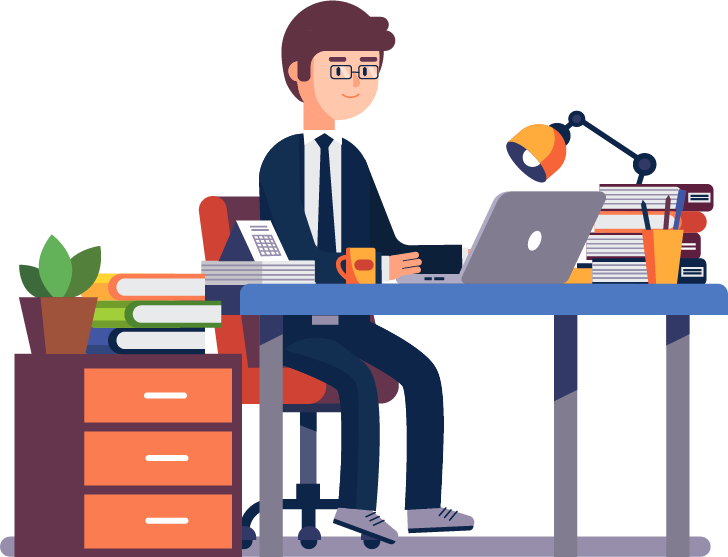 Disposiciones de Control Interno, Titulo segundo, capitulo II, numeral 10, Fracción VII
Gracias por 
su atención
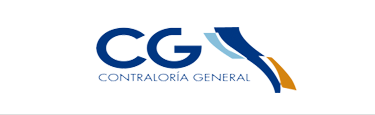 Medios de contacto: 
C.P. José Ángel Lucero Castro y L.C. José Antonio Búrquez Becerra
Correos electrónicos: alucero@bcs.gob.mx y jburquez@bcs.gob.mx
Teléfonos: Línea directa al 122-75-25 y 
conmutador 612-123-94-00 ext. 02034 y 02028